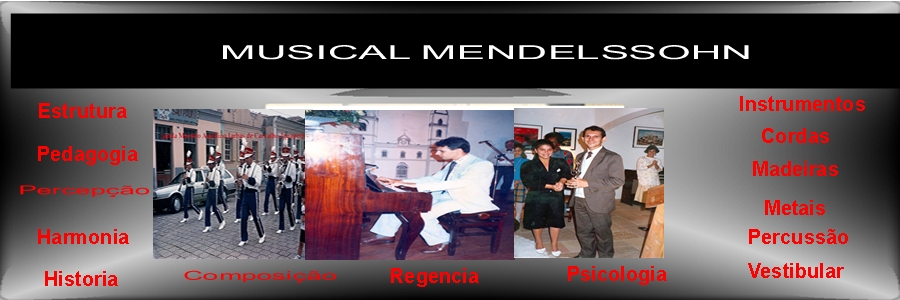 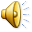 AULA 5
HISTORIA DA MÚSICA
Antiguidade - Roma
[Speaker Notes: (c.4.000 a.C.) até o final do Império Romano do Ocidente em 476 d.C]
Curiosidades
Os romanos não se preocupavam em ser originais e absorveram com maestria a herança científica, técnica e artística dos gregos e egípcios fazendo as adaptações necessárias as suas necessidades sociais.

Na literatura, os romanos preocupavam-se mais com a beleza e elegância do estilo literário do que com a originalidade das idéias.

Na arquitetura, tornaram-se famosos pela construção de pontes e estradas 

Escultura pela elaboração de bustos e estátuas eqüestres., tentavam mostrar a realidade o mais fielmente possível.

A História marca a fundação de Roma pelos latinos por volta de 1000 a.C. às margens do Rio Tibre.

Transformou-se em um grande império, que perdurou por mais de 500 anos.
Instrumentos musicais
Quanto aos instrumentos musicais, os gregos conheciam os instrumentos gregos, porém davam uma importância maior os que eram de uso militar.

Sopros – aulos, também chamado de tíbia, podia ser feito com o osso humano de mesmo nome, fístula:espécie de oboé, tubas, cornu ou buccina: espécie de trompa feita de chifres ou Bronze; lituus: corneta comprida de tubo fino que tinha um chifre natural na ponta. 

Cordas – testudo: lira clássica grega e cítaras. 

Percussão: crótalos, tambores de várias espécies, triângulos e címbalos de diversos tamanhos e formas
Sistema musical
A partir do século I d. C., a música em Roma tornara-se popular destinando-se às festas e danças sensuais, tornando-a trivial e libertina.

É a música dos Romanos que chega primeiro ao Ocidente e serve de referência aos primeiros cristãos que assimilaram os cantos das civilizações mais antigas e organizaram seus próprios cantos. 

Os andamentos eram medidos pelo andar ou correr do  trajeto do cavalo em um estádio: lento, moderado ou rápido.

Orfeu recebeu de Apolo sua iniciação na arte do canto. 

As atividades musicais eram: festas , cerimoniais,  funerais e cantos de guerra.

Ensino: Amor a Deus.
Bibliografia
CAVINI, Maristella Pinheiro, História da Música Ocidental: uma breve trajetória desde a Pré-História até o século XVII, São Carlos, UFSCar: 2011